WP5 – Long Term Action Plan
Billy Goodburn
Head of Learning & Development
Project Partner Meeting
17th March 2021
ICOS
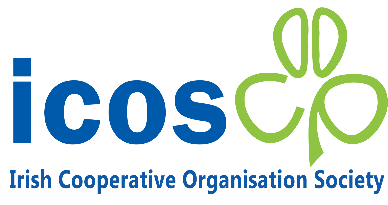 Duration: M7-M48

WP Leader: ICOS

Other Partners Involved: All (UNITO, CONFAGRI, WUR, ISEKI, ICOS, AERES, AP, UHOH, CERTH, ACTIA, GAIA, CONFAGRI PT, SCOOP, GZS, LVA, UCLM, AC3A, FIAB, FDE, FENACORE, INFOR, SEVT, LLL-P, , Plant ETP, EFB, PA, FJ-BLT, EFVET, CEPI, EFFAT, BIC)
2
WP Overview
This Work Package aims at ensuring the long term sustainability of the strategy and training materials, , its future use and the national roadmaps implementation, as well as the curricula uptake by external VET providers. 

These aims will be reached with: 
provision of National and EU Regulatory Frameworks for training and innovation opportunities
provision of National and EU Funding Opportunities
design of Sustainability Plan and future use of the platform, with exploitation of project results
Plan for Future Engagement of the stakeholders
3
Task Leaders
Task 5.1: National and EU Regulatory Frameworks
Task Timeframe: M7-M24 
Task Leader: Confagri PT 

Task 5.2: Funding Opportunities 
Task Timeframe: M7-M24
Task Leader: LLL-P

Task 5.3: Platform Governance
Task Timeframe: M37-M48
Task Leader: PA

 Task 5.4: Stakeholders Future Engagement 
Task Timeframe: M37-M48
Task Leader: ISEKI
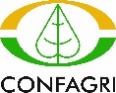 In Progress
In Progress
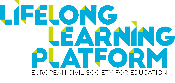 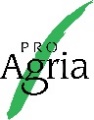 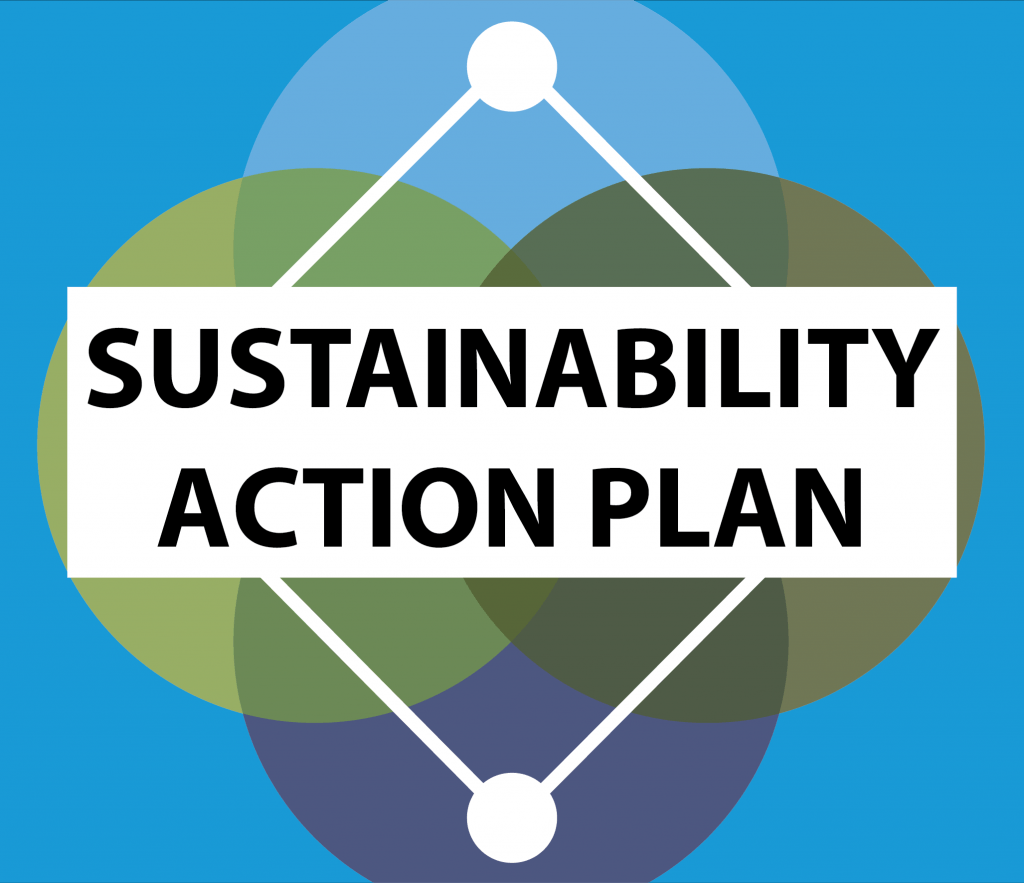 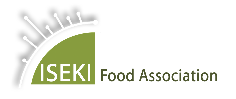 4